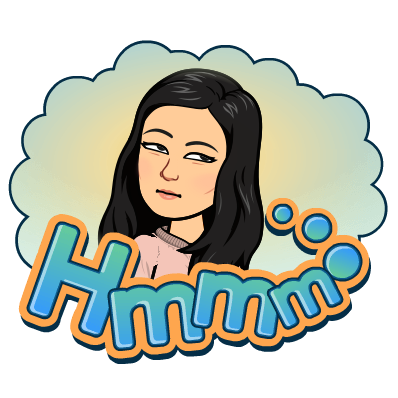 PISNO DELJENJEprevelik/premajhen količnik
POUK NA DALJAVO
OŠ ŠTURJE AJDOVŠČINA
ELIZABETA KODELE
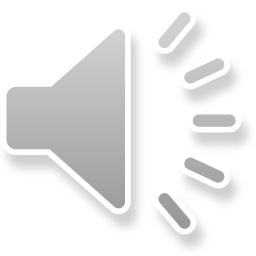 BREZ TEŽAV SEVEDA NE GRE.
ZDAJ ŽE VEŠ, DA TI ZAOKROŽEVANJE DELITELJA KORISTI, 
KO DOLOČAŠ KOLIČNIK.
VČASIH PA JE NA TA NAČIN DOLOČEN KOLIČNIK LAHKO 
PREVELIK ali PREMAJHEN.
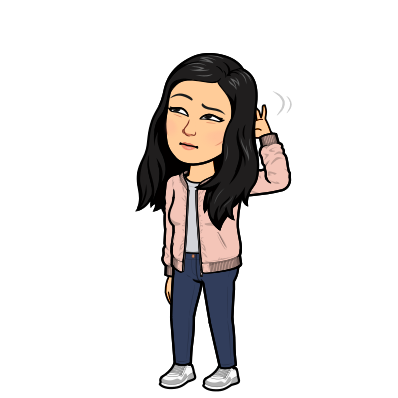 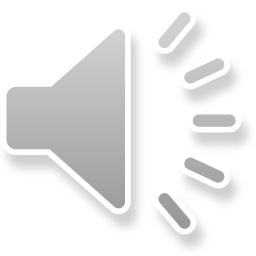 PREVELIK KOLIČNIK
9 7 : 14 = 9                                                                                                                                                            _1
10
ČE DELITELJ 14 ZAOKROŽIM NA 10, BI BIL KOLIČNIK LAHKO 9.
A NI TAKO, SAJ JE 9  14= 124, KAR JE PREVEČ.
3
V TAKEM PRIMERU MORAŠ KOLIČNIK ZMANJŠATI. 
MORDA BO KOLIČNIK 8, 7 ALI CELO 6.
7  14= 98 JE PREVEČ
8  14= 112 JE PREVEČ
6  14= 84 BO V REDU
9 7 : 14 = 6     1 3 ost.
Preizkus: 14  6        		 84
84
+13      97
2
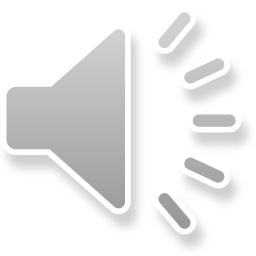 PREMAJHEN KOLIČNIK
ČE DELITELJ 15 ZAOKROŽIM NA 20, BI BIL KOLIČNIK LAHKO 4.
A NI TAKO, SAJ JE 4  15= 60, KAR JE PREMALO, SAJ IMAM ŠTEVILO 97.
9 7 : 15 = 4 
3 7
20
2
V TAKEM PRIMERU MORAŠ KOLIČNIK POVEČAT. 
MORDA BO KOLIČNIK 5 ALI 6.
5  15= 75  JE PREMALO
6  15 = 90 BO V REDU
9 7 : 15 = 6          0 7 ost.
Preizkus: 15  6        		 90
90
+7      97
3
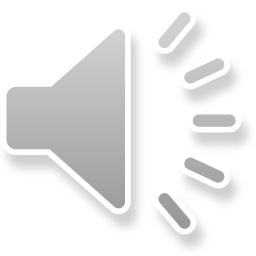 V ZVEZEK REŠI NASLEDNJA RAČUNA.
82 : 24 =


94 : 36 =
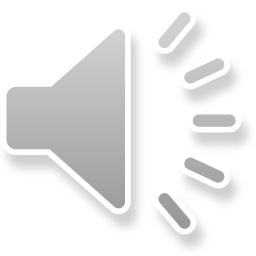 In ne pozabi….
VAJA DELA MOJSTRA!
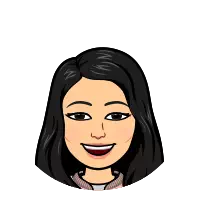 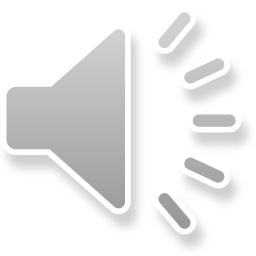